Nöjd Upphandlingsindex – (NUI) – en möjlighet till verksamhetsutveckling
Stefan Frid – Stockholm Business Alliance (SBA)
Erik Granberg – Enkätfabriken
Sebastian Nordgren – Nacka kommun
Helena Sköld Lövgren – Uppsala kommun
Nöjd-Upphandlings-Index, NUI

Stefan Frid
Ansvarig Företagsklimat, 
Stockholm Business Alliance (SBA)
2023-04-26
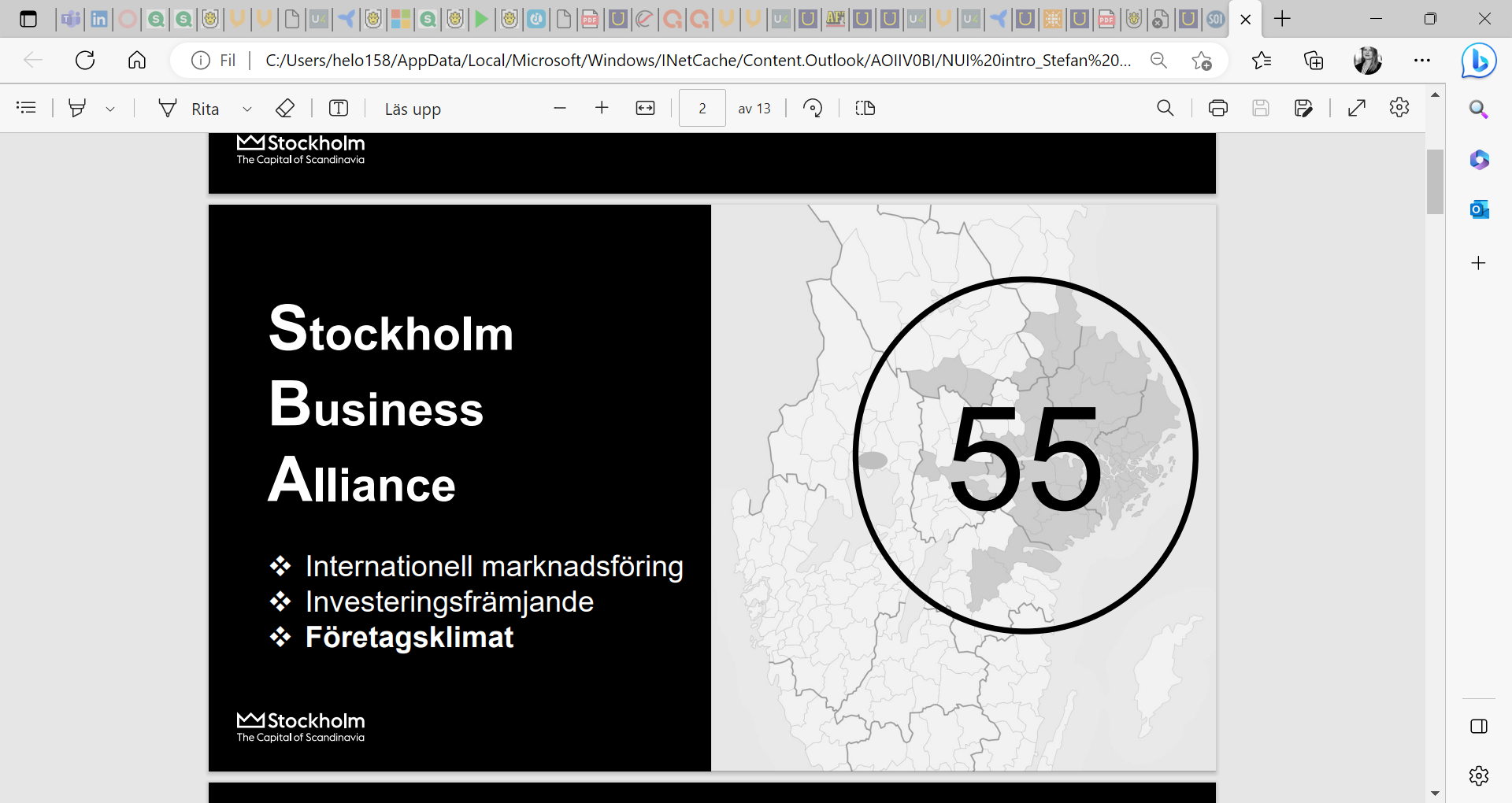 55
Stockholm 
Business 
Alliance
Internationell marknadsföring
Investeringsfrämjande
Företagsklimat
Sedan SBA startade 2006…
Kundundersökning (NKI)
inom tillsyn och tillstånd
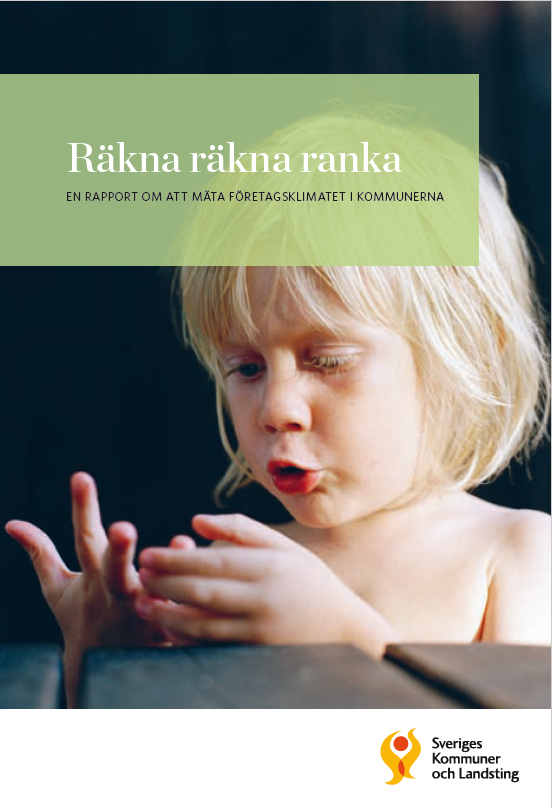 Kundundersökningen har  uppmärksammats som den bästa Företagsklimat-undersökningen
2010
Resultat
Kundnöjdhet (Nöjd-Kund-Index, NKI), företag 
SBA-kommunernas myndighetsutövning 2007-2022
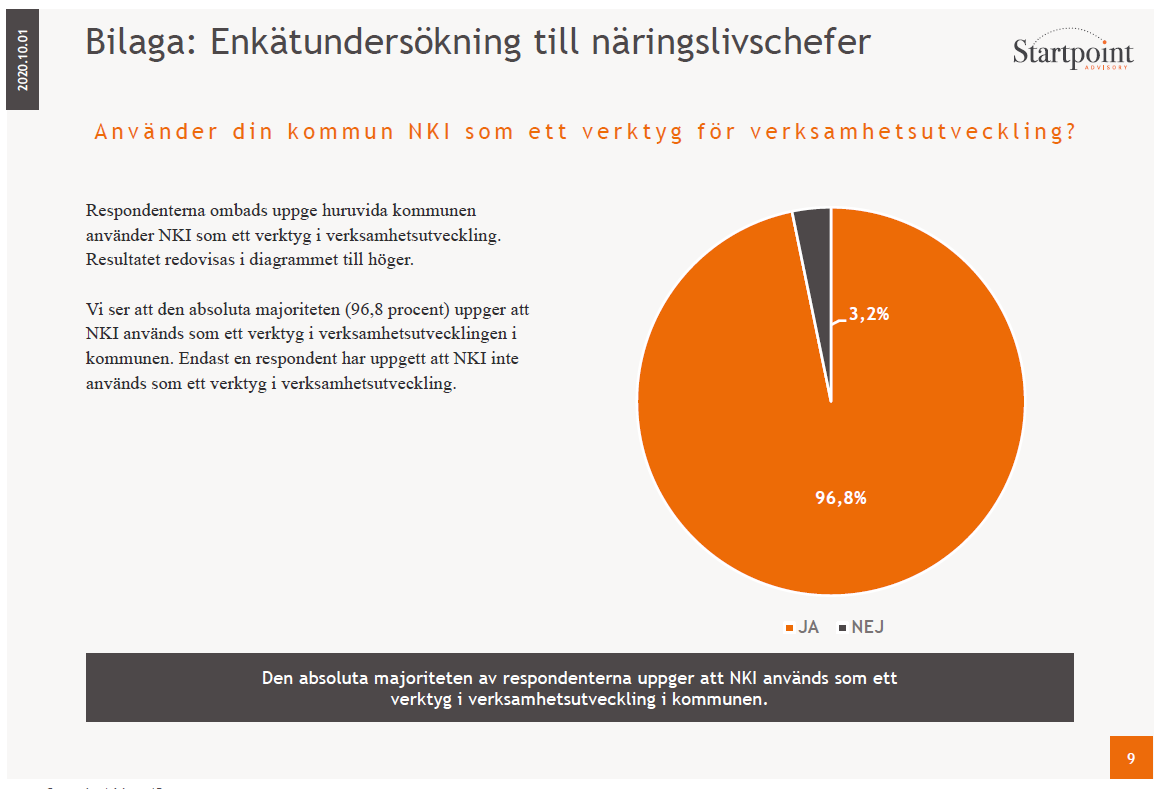 NKI: ett förbättringsverktyg
2010
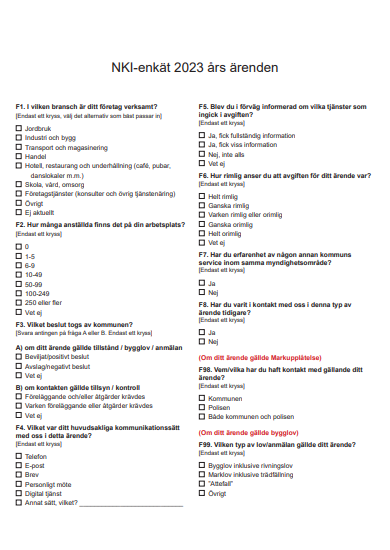 /
/
/
/
/
/
/
Öppna frågor; +/-, förbättringsförslag
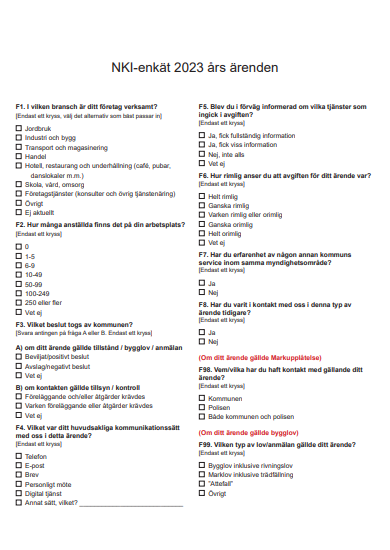 Registerdata
Bakgrundsfrågor
Bransch
Företagsstorlek
Erfarenhet
Extern erfarenhet
Bygglov
Nybyggnad
Ombyggnad
Marklov
”Attefall”
Kund
Produkt
Handläggningstid
Kostnad
Kontaktsätt
Utfall
Förbund
Kommun
Förvaltning
Avdelning
Handläggare
Process
Organisation
SBA Företagsklimatråd
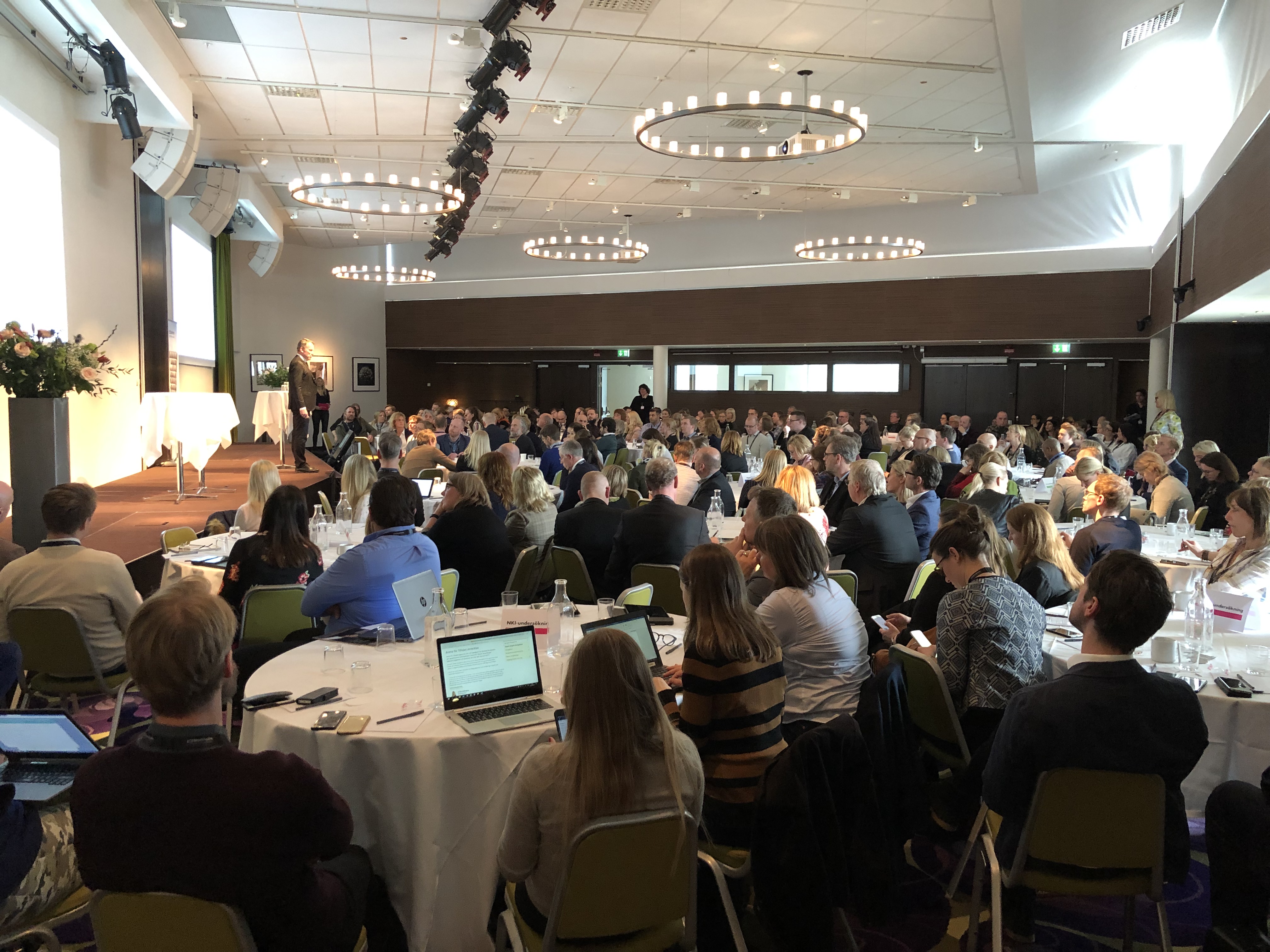 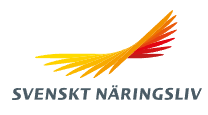 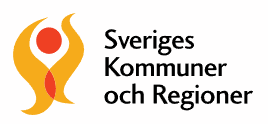 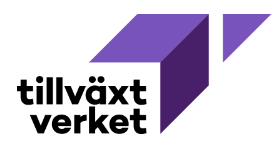 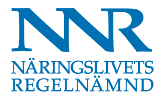 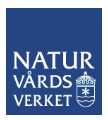 Årlig SBA-konferens
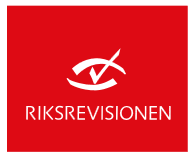 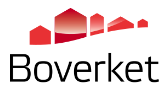 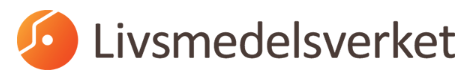 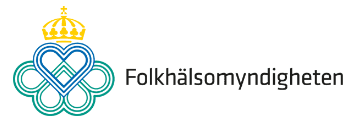 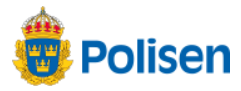 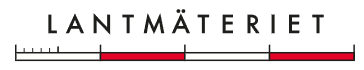 Kommuner 1..n
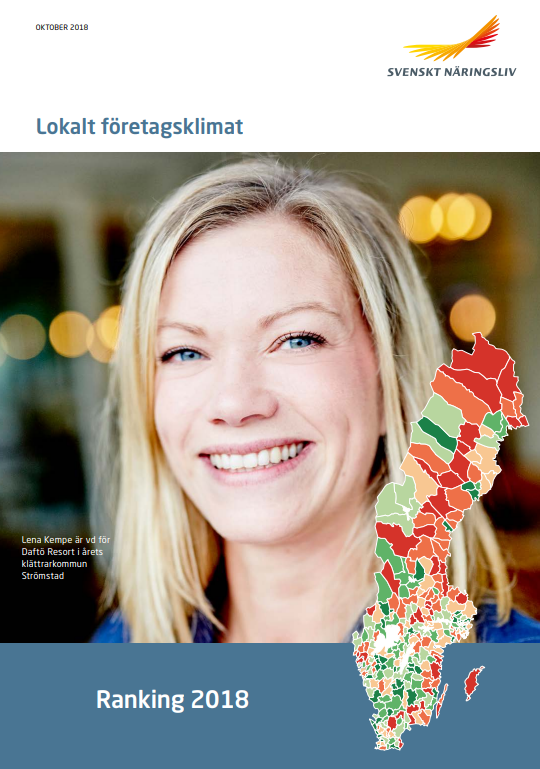 År 2018 utvecklade SBA en kundundersökning för upphandling >>>Kommuner, SKR och Upphandlingsmyndigheten<<<
Annonserade upphandlingar
TendSign
Kommers
E-avrop
Om undersökningen
SBA/SKR: metodansvariga
4 godkända konsulter
Kommunen upphandlar
4 målgrupper
2 enkäter
Nöjd Upphandlings-Index, NUI
2019; 13 pilotkommuner
2020; 36 kommuner
2021; 57 kommuner (SBA ska-krav)
2022; ~90 kommuner
4 


KONTRAKT
3
SKA-KRAV, EJ KONTRAKT
2
EJ 
SKA-KRAV
1
EJ ANBUD
23
Förbättringsarbete
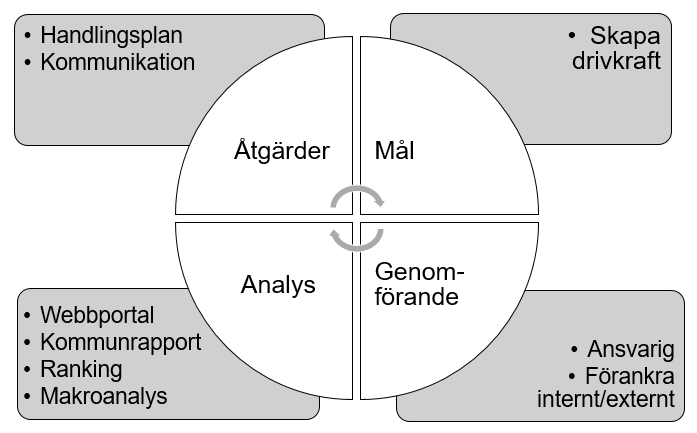 NUI: försiktigt stigande betyg
Kundnöjdhet (Nöjd-Kund-Index, NKI), företag 
SBA-kommuner, myndighetsutövning (tillsyn/tillstånd) 2007-2022
76
Upphandling (NUI)
64
63
63
63
63
Kom igång…
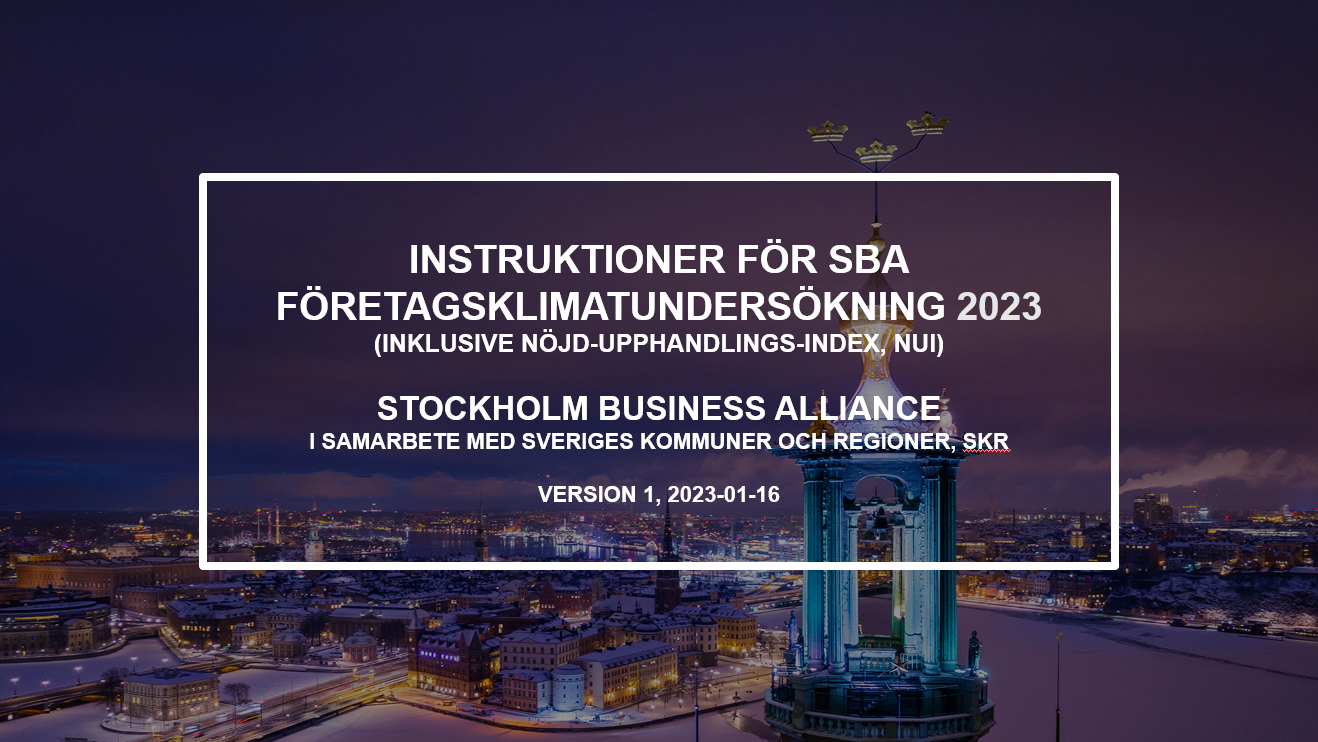 Stefan Frid
Ansvarig Företagsklimat 
Stockholm Business Alliance
Stefan.frid@stockholm.se
070-472 80 16
SBA / SKR-webb
Tack!
NUI – vad skapar nöjda företag?
Insikt leder till utveckling
Slutsatser från mätningen

Vad driver nöjdhet bland företag
Nöjdhet är viktigt
Nöjda anbudslämnare är viktigt
Alla kan inte bli nöjda med utfallet – men alla kan bli nöjda med processen
Fler och bättre anbud
Färre överprövningar
Sträva efter att mäta och stärka det som är påverkansbart
Den goda affären
Resultat
Toppen nöjdhet
Botten nöjdhet
...information om hur man ställer kompletterande frågor?
...enkelheten av att ta del av förtydliganden och svar på inkomna frågor?
...hur snabbt vi återkopplade på ställda frågor i förfrågningsunderlaget?
...kraven i förfrågningsunderlaget i förhållande till efterfrågad vara/tjänst?
...vår affärsmässighet, dvs uppnå ”den goda affären för båda parter”?
...vår kunskap om leverantörsmarknaden för efterfrågad vara/tjänst?
Samband Insikt
Studerat samband för samtliga frågor i enkäten i förhållande till NUI

Vad är prioriterat

Vad är inte prioriterat
Starkt samband
Svagt samband
vår affärsmässighet, dvs uppnå ”den goda affären för båda parter”?
Samband med NUI
innehåll och struktur i upphandlingsdokumenten?
vår attityd mot dig?
information och återkoppling vid tilldelningsbeslutet?
kraven i förfrågningsunderlaget i förhållande till efterfrågad vara/tjänst?
Segmentering
Fördjupning genom segmentering
Ta fram olika grupper av respondenter för att få en djupare förståelse

Grupperna skapas utifrån de nöjdhetsfrågor som ställts

Respondenter som svarat liknande hamnar i samma grupp
Segment
7 stycken segment av företag utifrån deras svar
Färg utifrån NUI
Färgkodning
Starkt positiva
Vi hade en väldigt bra dialog med kommunen, de var tekniskt kompetenta. Det var roligt tycker jag.
Snabb och smidigt att få svar på frågor och öppenheten i att det skulle bli så bra som möjligt för båda parter.
Jag tyckte att den var väldigt tydligt. Vi fick inte den, men det var ändå klart och tydligt.
Starka kritiker
”Allt var under all kritik.”
”Det var frågor som var svåra att besvara och återkoppling var inte bra, tog alldeles för lång tid.”
”Avsätt mer tid för bättre kravställning och mer professionell hantering”
Dialog
Förhandsdialog
Gjordes någon inbjudan till förhandsdialog

Deltog anbudsgivaren på någon förhandsdialog
NUI delat på förhandsdialog
Slutsatser
Sträva efter den goda affären
Lyssna in företagen innan undersökningen
Återkoppla gärna mer än bara igenom ett tilldelningsmeddelande
Balans mellan
Tips från Uppsala och Nacka kommun
Viktigt att alla som deltar i mätningen baserar sina enkätutskick på ett likartat sätt, tex utskick en gång per månad
Följ mätningen kontinuerligt via Insikt
Analysera fritextsvaren
Jämför med andra liknande organisationer
Sätt mål för kommande år, tex hur man kan öka dialogen genom fler RFI:er och externa remisser 
Dialog
Stort Tack